Microarchitecture Level
Ch 4.3
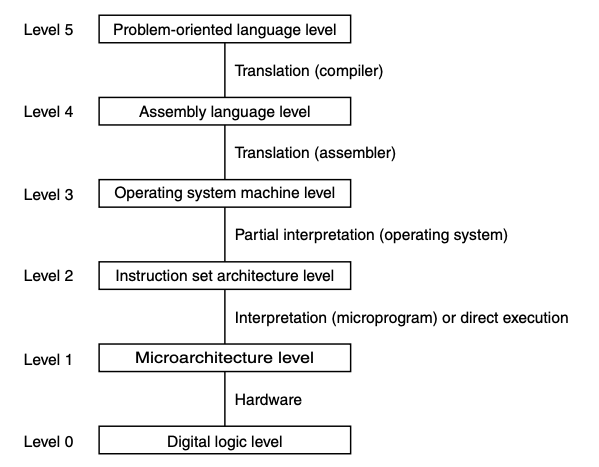 Example:
macroarchitecture
IJVM
Mic-1
microarchitecture
IJVM Memory Model
No memory addresses are used directly at the ISA level
All variable references are relative to some base address

Areas:
Constant Pool
Read-only
Stores constants and strings
Loaded when the program is brought into memory
CPP points to the beginning of the constant pool

Local Variable Frame & Operand Stack
Area of the call stack between LV and SP

Method Area (the code)
Contains the program itself
Often called “text segment” in UNIX processes
Treated as a byte array
PC stores the address of the instruction to be fetched out
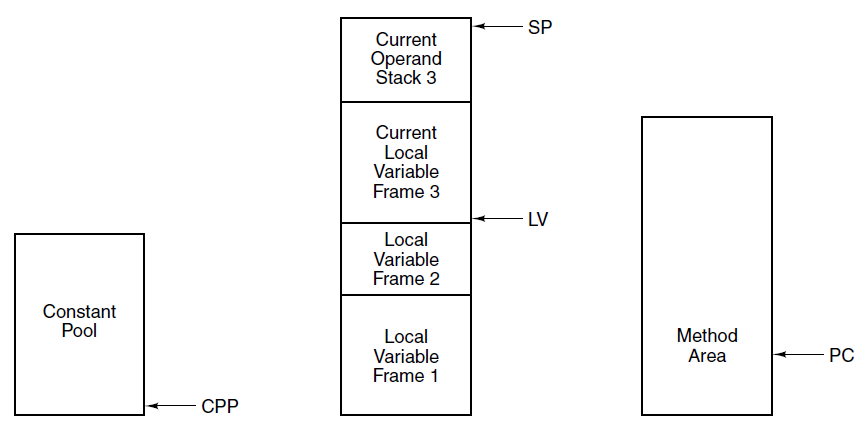 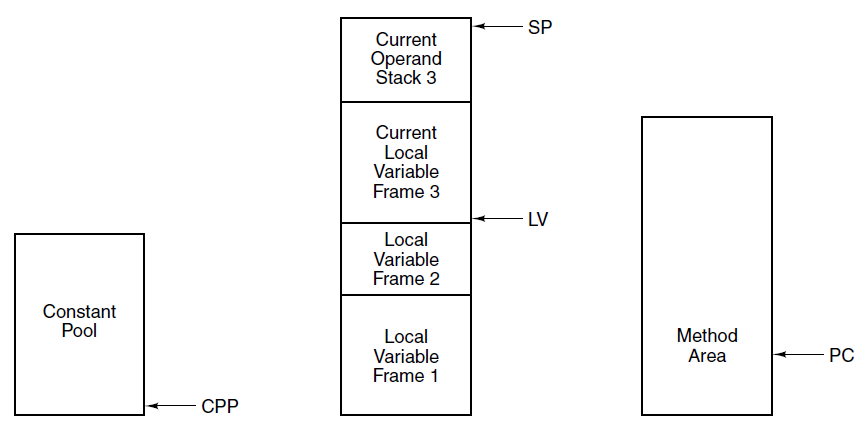 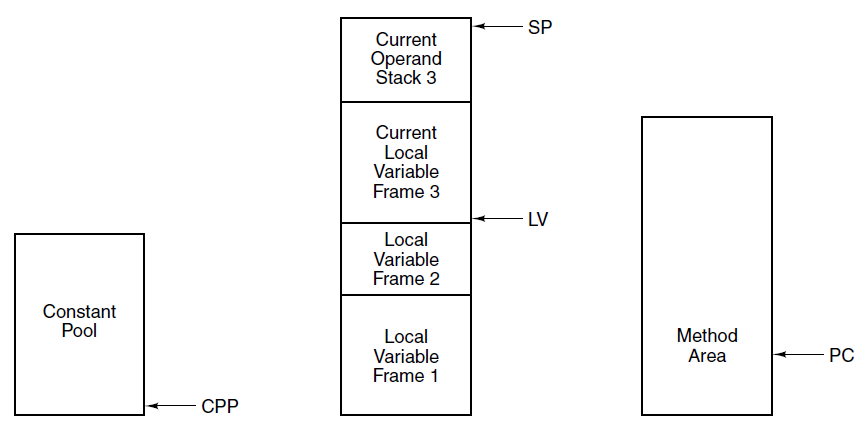 2
IJVM Instruction Set
3
IJVM Instruction Set
4
INVOKEVIRTUAL
IJVM instruction for calling a procedure
To call a procedure
Push OBJREF onto the stack (for consistency with JVM)
Push the procedure arguments onto the stack
Issue INVOKEVIRTUAL
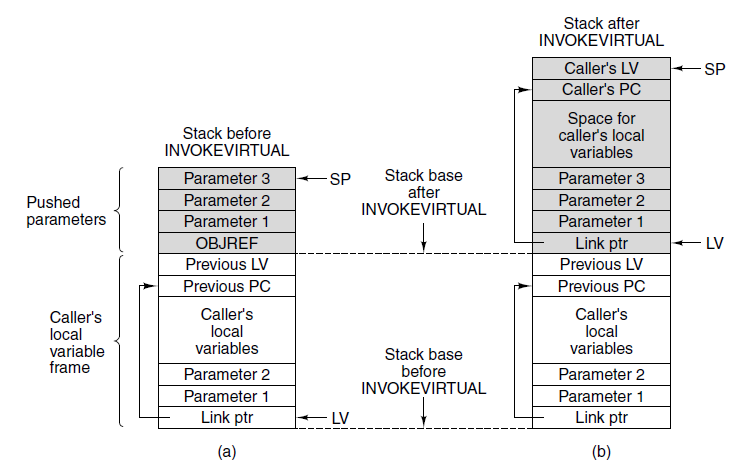 Memory before executing INVOKEVIRTUAL.                            After executing it.
5
IRETURN
IJVM instruction for returning from a procedure
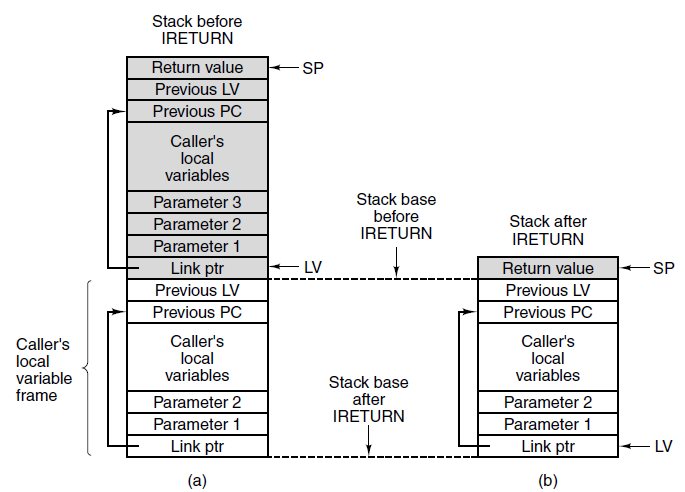 Memory before executing IRETURN.                            After executing it.
6
IJVM Instruction Set
7
IJVM Instruction Set
8
IADD
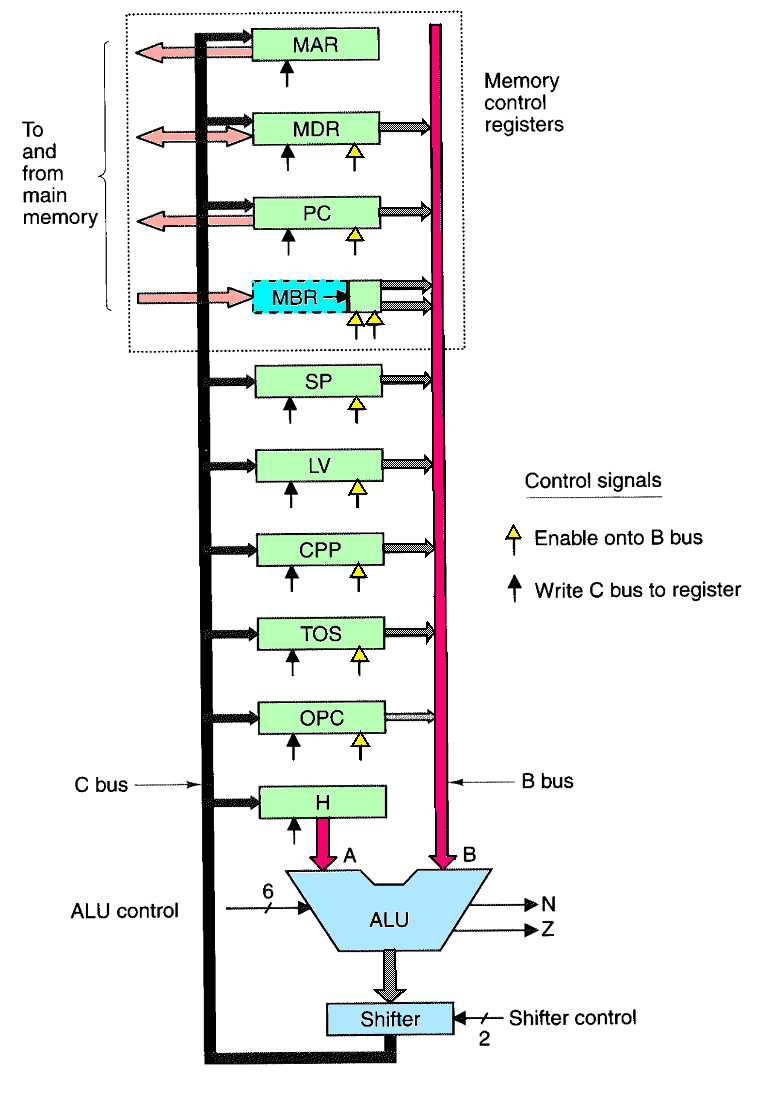 MAR = SP = SP – 1; rd
Read in next-to-top word of stack

H = TOS
H = top of stack

MDR = TOS = MDR + H; wr; goto Main1
Add top two words; write to top of stack
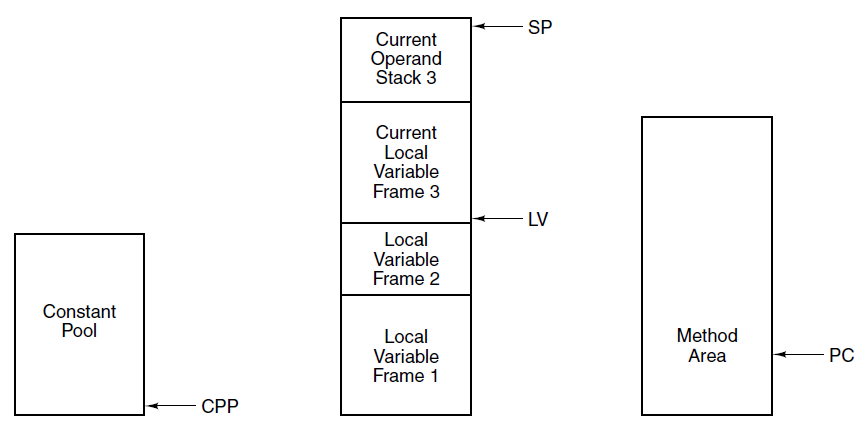 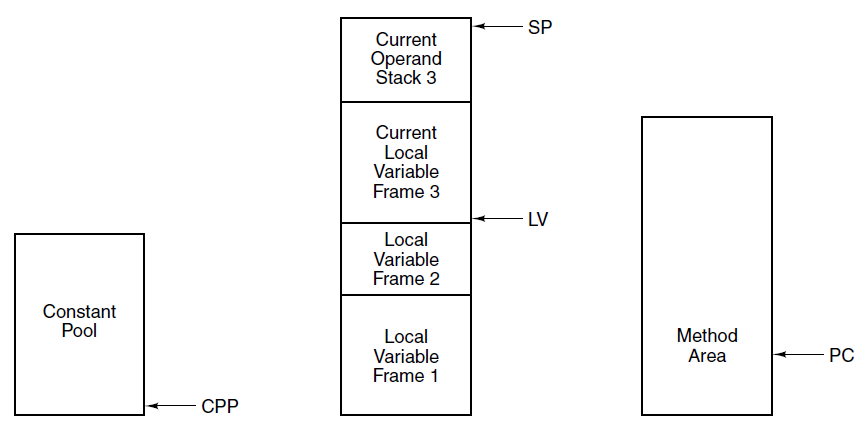 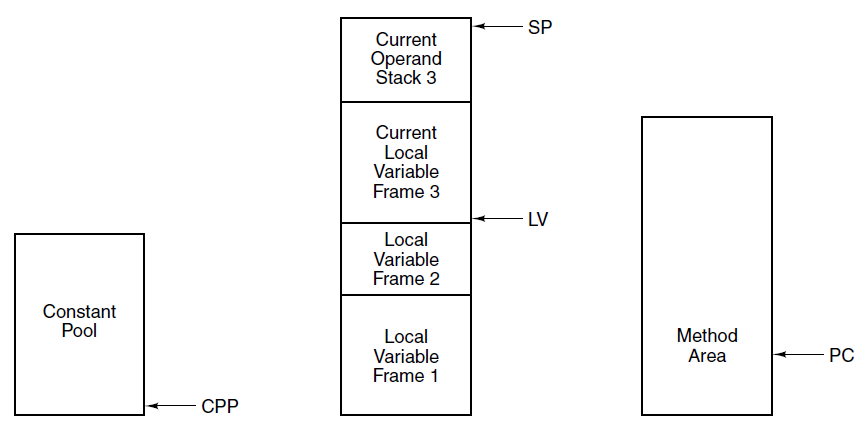 9
See Fig 4-17 for the mapping of all IJVM instructions to Mic-1 microinstructions
Example: add_procedure.jas
10